اليوم الرابع
مفهوم الدافعية:
مثير داخلي يحرك سلوك الافراد ويوجهه للوصول إلى هدف معين.
تعرف الدافعية على أنها "مجموعة الظروف الداخلية التي تحرك الفرد من أجل تحقيق حاجاته، وإعادة الاتزان عندما يختل.
إنها عملية إثارة السلوك الإنساني وتوجيهه والمحافظة عليه لتحقيق هدف معين.
مصادر دافعية الموظف:
الدافعية الداخلية :
أي نابعة من الموظف نفسة .

الدافعية الخارجية :
بتأثير من الإدارة او غيرها من العناصر البيئية المحيطة بالموظف .
مفهوم التحفيز:
الحوافز: هي قوة محركة خارجية تستخدم لحث الإفراد على بذل الجهد والقيام بالعمل بالشكل المطلوب والمتميز.
 هي حصول الموظفين على الحماس والإقدام والسرور في أعمالهم، وإكسابهم الثقة في أنفسهم، بما يدفعهم للعمل المطلوب منهم على خير وجه دون شكوى أو تذمر.
التحفيز هو"مجموعة العوامل أو المؤثرات التي تدفع الفرد نحو بذل أكبر الجهود في عمله، والابتعاد عن ارتكاب الأخطاء، في مقابل حصوله على ما يضمن تحقيق رغباته وإشباع حاجاته المتعددة، وتحقيق مشروعه وتطلعاته التي يسعى لبلوغها خلال عمله
أهمية التحفيز
تكمن أهمية عملية تحفيز الموظفين في تحقيق العناصر التالية:
الشعور بروح العدالة التنظيمية.
اشباع احتياجات الموظفين.
زيادة نواتج العمل كما ونوعا.
رفع روح الولاء والانتماء.
تنمية روح التعاون بين الموظفين.
تخفيض الفاقد في العمل.
حالة دراسية
ما هي أنواع الحوافز التي تستخدمها مع موظفيك ؟
أنواع الحوافز:
الحوافز المادية.
 تتعدد أشكال هذه الحوافز وتختلف صورها من منظمة إلى أخرى، وتتمثل هذه الحوافز في :
الرواتب المجزيه
المكافات والمزايا المالية
بدل السكن
التامين الطبي
تذاكر السفر المجانيه
الحوافز المعنوية.
هي الحوافز التي تساعد الإنسان على تحقق وإشباع حاجاته النفسية والاجتماعية، فتزيد من شعور الموظف بالرضا في عمله و ولائه  له مثل:
- خطابات الشكر 
الموظف المثالي
موظف الشهر
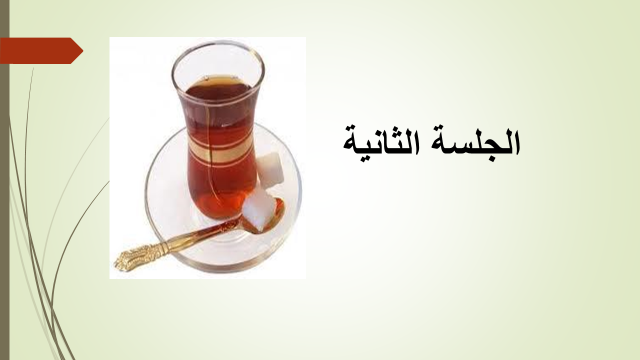 نظريات التحفيز(نظرية X. والثانية نظريةY)
نظرية X يعتقد المديرين أن الموظف العادي :
كسول ولا يحب العمل.
يتهرب من المسئولية ولا يحب تحملها.
يحتاج إلى الرقابة والإشراف المستمر.
ليس لديه طموح.
كل ما يهمه الأمان.
لا يتم حفزه إلا بالمال.
يجب التحكم والتهديد والسيطرة على الموظفين لتحقيق أهداف المنظمة.
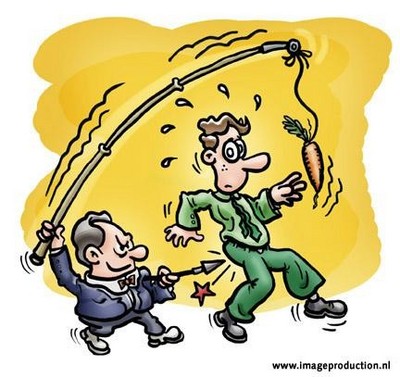 نظرية Y يعتقد المديرين أن الموظف العادي :
أن العمل عمليه طبيعية لدى الناس تحتاج إلى بذل الجهد العقلي والجسمي.
سيوجه العاملون أنفسهم ويتحكموا بها ( التوجيه الذاتي) لتحقيق الأهداف المنظمة.
الالتزام تجاه الأهداف مرتبط بالرضا والإنجاز والحوافز.
الموظف العادي يبحث عن المسئولية ويقبلها في جميع الأحوال.
إن الضبط الخارجي والتهديد بالعقاب ليس هو الوسيلة لجعل العاملين يبذلون الجهد لتحقيق أهداف المنظمة، ونظرية Y تدافع عما نطلق عليه في الوقت الحاضر ( الإدارة بالمشاركة) Participative Management حيث يتاح للعاملين المشاركة في جميع مراحل العمل وخاصة في عمليات صنع القرارات وحل المشكلات.
ترى أن المال ليس هو الحافز الوحيد للعمل بل توجد الحوافز المعنوية مثل تقدير.
نظريات التحفيز(نظرية الحاجات الإنسانية)
معوقات تحفيز الموظفين
عدم وضوح الأهداف لدى الإدارة.
عدم المتابعة للموظفين فلا يعرف المحسن من المخطئ.
قلة التدريب على العمل وقلة التوجيه لتصحيح الأخطاء.
عدم وجود قنوات اتصال بين المديرين والموظفين.
كثرة التغيير في القيادات 
توزيع حوافز بشكل غير عادل.
الاستهانة بجهود الموظفين.
حالة دراسية:
ماهي الأساليب الفعالة في تحفيز موظفيك ؟
تطبيق الأساليب الفعالة في تحفيز الموظفين:
أولاً/تقدير الموظف يبدأ بمعرفة موظفيك.
أكتشف ما يرده موظفوك- لا تفترض بأنك تعلم.
كن قدوة في القيادة – وابتكر نموذجاً للسلوك الذي تتوقع من الموظفين أن يتبعوه.
عليك أن تدرك أن نوعاً واحداً من التقدير لم يعد يناسب الجميع.
تطبيق الأساليب الفعالة في تحفيز الموظفين:
ثالثاً/ اطرد الخوف.
يقول" دابليو إدوارد ديمنج" مبتكر مصطلح الجودة الشاملة، إن واحدا من مفاتيحه الأربعة عشر لبناء منظمة عالية الأداء هو " طرد الخوف". لأنه في غياب الخوف يميل الأشخاص إلى الأداء والإنتاج على أعلى مستوى.
تطبيق الأساليب الفعالة في تحفيز الموظفين:
رابعاً/التواصل المفتوح.
خامساً/الثناء والتقدير:
الثناء في مكان العمل لا يقدر بثمن، ولا يكلف شيئاً، ففي أحد استطلاعات الرأي حول الحوافز المقدمة في 65 مكان عمل في أمريكا، كان الحافز الذي صنفه الموظفون في المرتبة الأولى هو الثناء الشخصي من مديريهم على تأدية عمل جيد، غير أن 58% من الموظفين ذكروا أنهم نادراً ما يتلقون مثل هذا الثناء.
تطبيق الأساليب الفعالة في تحفيز الموظفين:
سادساً/العدل:
قال الله تعالى: (يَا أَيُّهَا الَّذِينَ آمَنُوا كُونُوا قَوَّامِينَ لِلَّهِ شُهَدَاءَ بِالْقِسْطِ ۖ وَلَا يَجْرِمَنَّكُمْ شَنَآنُ قَوْمٍ عَلَىٰ أَلَّا تَعْدِلُوا ۚ اعْدِلُوا هُوَ أَقْرَبُ لِلتَّقْوَىٰ ۖ وَاتَّقُوا اللَّهَ ۚ إِنَّ اللَّهَ خَبِيرٌ بِمَا تَعْمَلُونَ) (المائدة: 8).